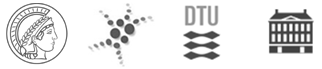 Material Editing in Complex Scenes by Surface Light Field Manipulation and Reflectance Optimization
Max-Planck-Institut Informatik
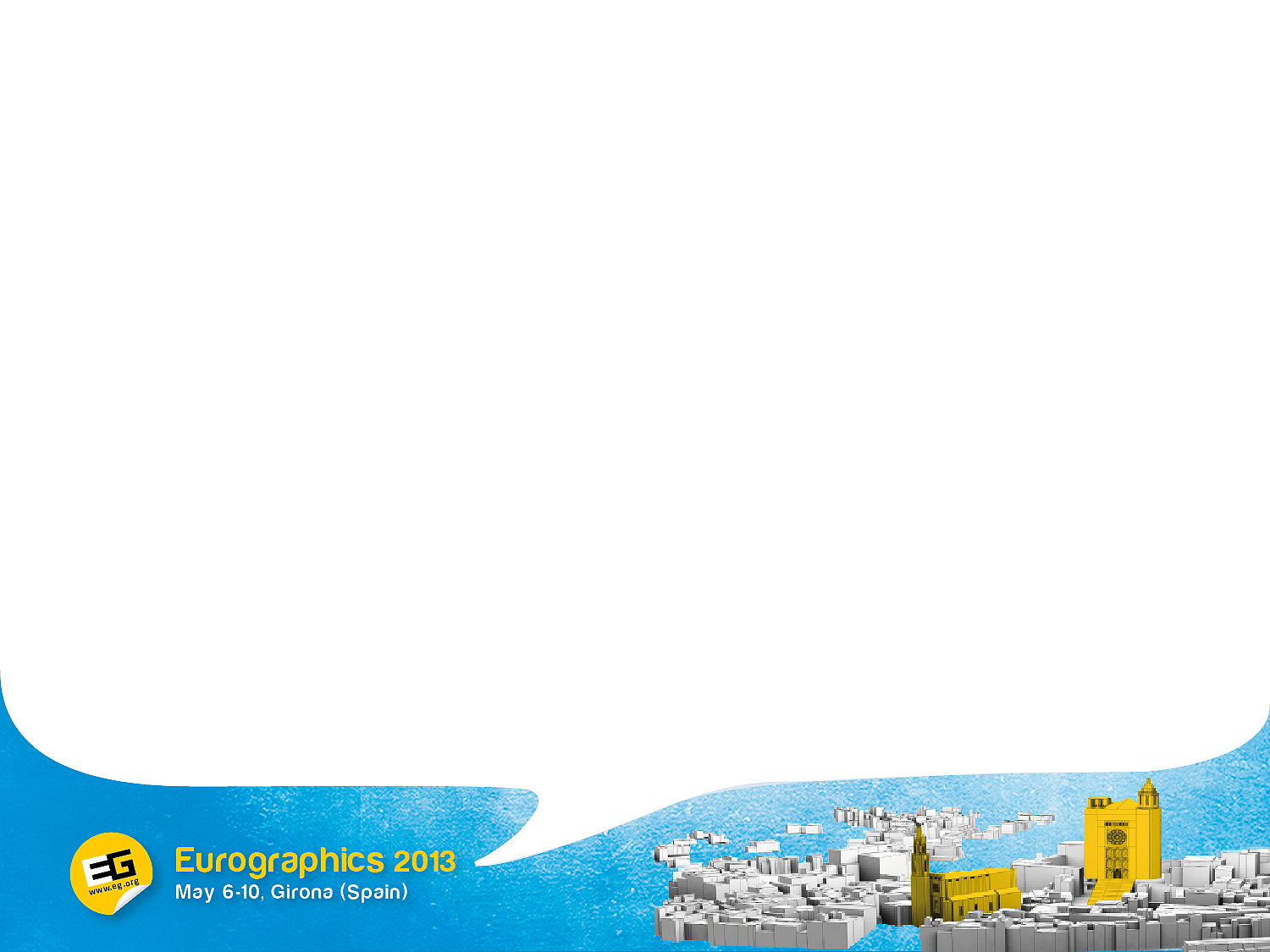 Motivation – A Canvas for Material Design
[Speaker Notes: In this work, we propose a system for material design for scene with spatially varying material, complex geometry under global illumination settings. Our system allows an artist performing interactive appearance manipulation by painting strokes onto a “3D” canvas and get the feedback in real-time]
Background – Material Editing Study
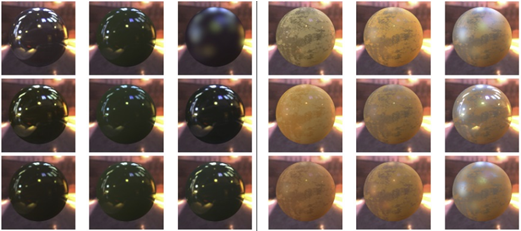 Kerr et al: Toward Evaluating Material Design Interface Paradigms for Novice Users , SIGGRAPH 2010
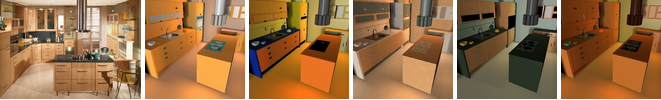 Nguyen et al: 3D Material Style Transfer, EUROGRAPHICS 2012
[Speaker Notes: In a recent study of material editing interface, Kerr point out the difficulty in finding the right color in material editing, especially under colored lighting and that editing color in material editing from setting color in image editing is different.

In last year, in the user study for 3d material style transfer from image to a 3d scene. Our subjects comment out the difficulty in finding the right color that match the pre-defined color. This motivate us for a better scheme to editing color in material editing.]
Motivation
Input Scene
Target
Optimized reflectance
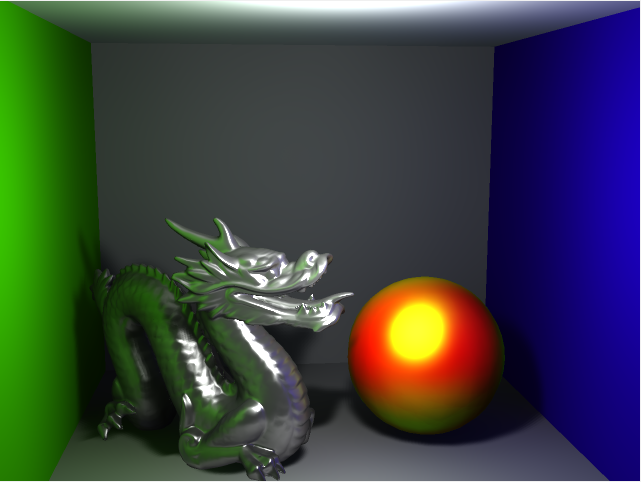 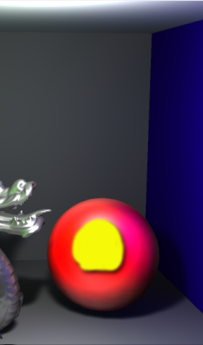 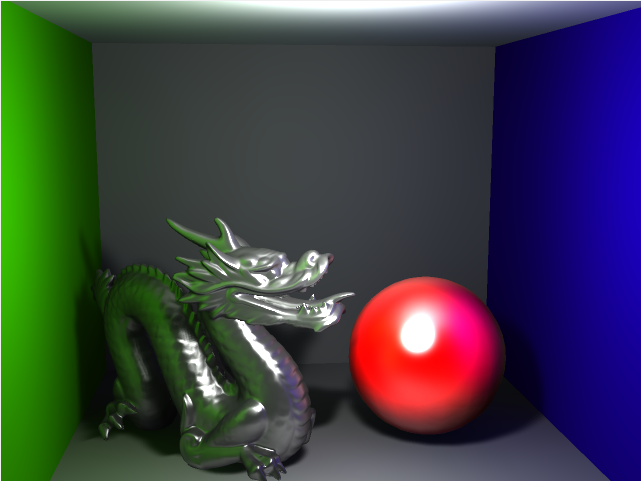 [Speaker Notes: From these observation, we propose a system for a more intuitive editing to control material color appearance.
In our system, given an input scene, and a defined target color at certain places of the scene
The goal is to find the material that satisfy the appearance at these constrained places]
Previous Works
Inverse Lighting
Schoeneman et al: Painting with Light, SIGGRAPH 1993
Kawai et al: Radioptimization – Goal Based Rendering, SIGGRAPH 1993
Pellacini et al: A User Interface for Interactive Cinematic Shadow Design, SIGGRAPH 2002
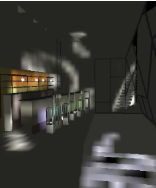 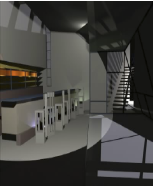 Material Editing
Ben-Artzi et al: A Precomputed Polynomial Representation for Interactive BRDF Editing with Global Illumination, TOG 2008
Nguyen et al: A PCA Decomposition for Real-time BRDF Editing and Relighting with Global Illumination, EGSR 2010
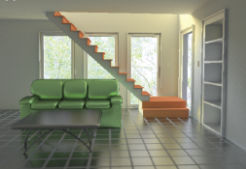 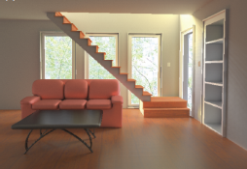 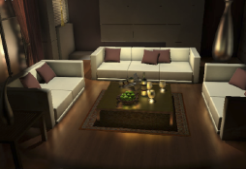 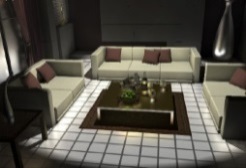 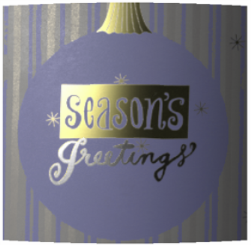 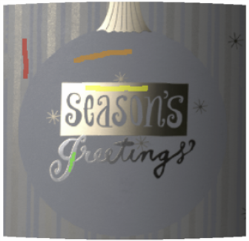 Edit Propagation
Pellacini et al: AppWand: Editing Measured Materials using Appearance Driven Optimization, SIGGRAPH 2007
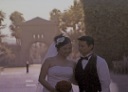 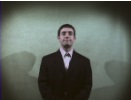 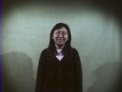 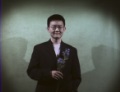 Light-field Editing
Horn et al: LightShop: Interactive Light Field Manipulation and Rendering, I3D 2007
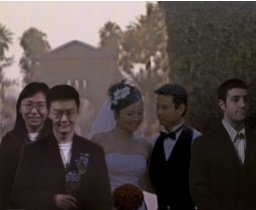 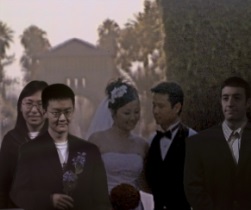 [Speaker Notes: There are some related direction that are similar to our work
Inverse lighting problem tries to optimize for light settings that satisfy a user-constraints. Even though somewhat similar, our work is dealing with material.
Interactive material editing with global illumination allow interactive feedback of material using long precomputation time. In constrast to these work, our system used precomputed visitiblity based on a gpu implementation, which has fast precomputation time.
Appwand perform edits in appearance space and propagate edit into similar position, an idea that we generalize by taking illuminant and geometry into account when propagating edits.
Light field can be combined and displayed interactively, but these are not physically meaningful and can not be used in every rendering system]
Definition
Input Scene
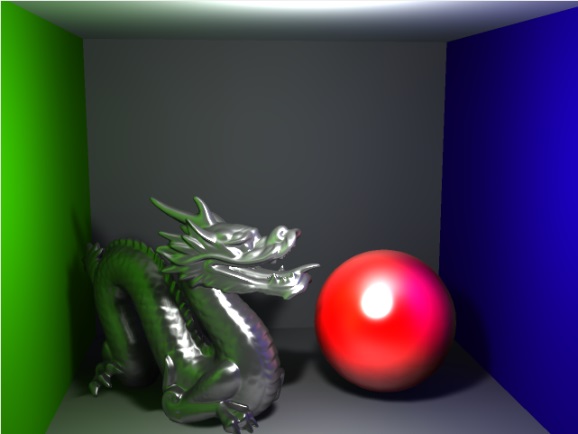 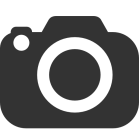 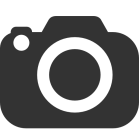 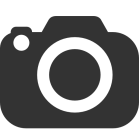 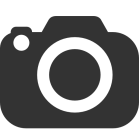 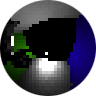 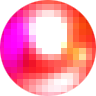 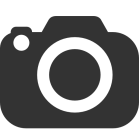 Incoming light
Surface light field
[Speaker Notes: First, there are some fundamental definition of our work.
Given a 3D scene and its 2D representation
Consider a point, on the red sphere. Incoming illumination at this point on the upper hemisphere is represent by a 2D microbuffer.
With the BRDF of a certain outgoing direction and the incoming light, the outgoing radiance at that t. A surface light field encode the outgoing radiance from a set of outgoing direction]
Problem statement
Input Scene
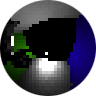 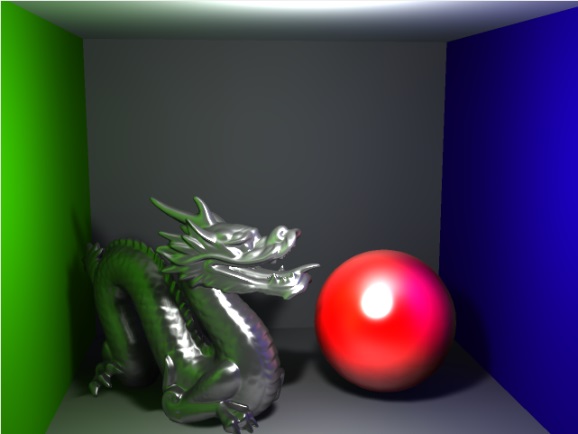 ?
BRDF
New BRDF
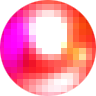 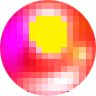 SLF

Manipulation
SLF
New SLF
[Speaker Notes: Given an input scene. Consider a point on the sphere, the incoming illumination is defined as a 2d texture. 
Consider the current brdf , produce the out going SLF.
SLF is manipulated into new SLF , we try to find a new brdf that best match the new surface light field]
Algorithm overview
Original
User painting
Propagation
Upsampling
Result
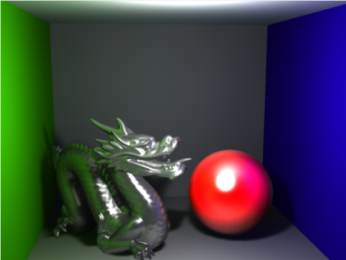 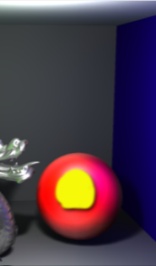 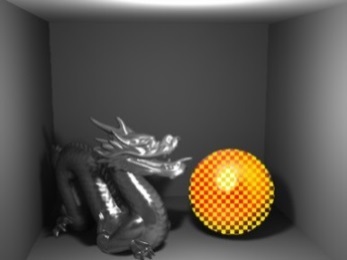 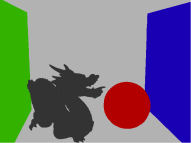 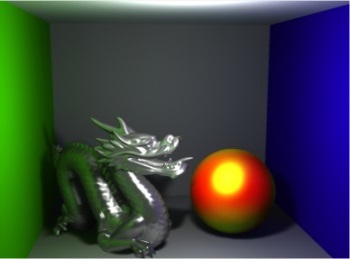 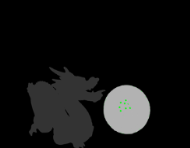 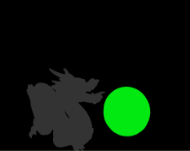 Optimization
Point-based
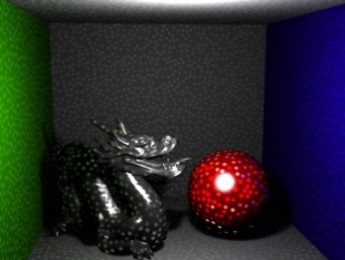 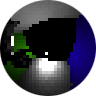 New BRDF
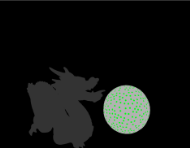 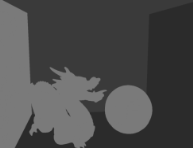 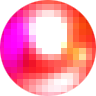 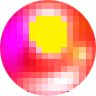 Original BRDF
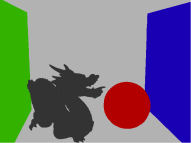 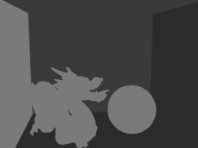 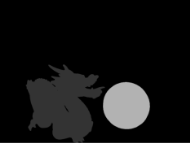 [Speaker Notes: An overview of our frame work.
The original scene is represented by point-based representation.
Given some input constraint from the user, the original surface light field is manipulated into the new SLF. Given new SLF and incoming light, we solve for a new BRDF.
Next, the new BRDF is propagated into its neighboring points, 

BRDF of the points are then upsampled into the current view. This is used for the final rendering result]
Surface Light Field Manipulation - Tools
Manipulated SLF
SLF weight
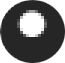 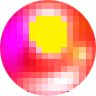 Input SLF
Tool
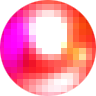 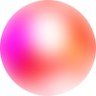 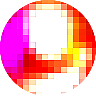 …
…
[Speaker Notes: Given an original SLF, tools produces a new one and its weight. The higher the weight put more constraint on preserving outgoing radiance at that direction.

Tools is view dependent. A new surface light field can be a new color, add some color to the old SLF or some smooth and unshapring masking operator.]
Point-Based
Input Scene
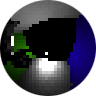 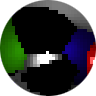 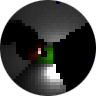 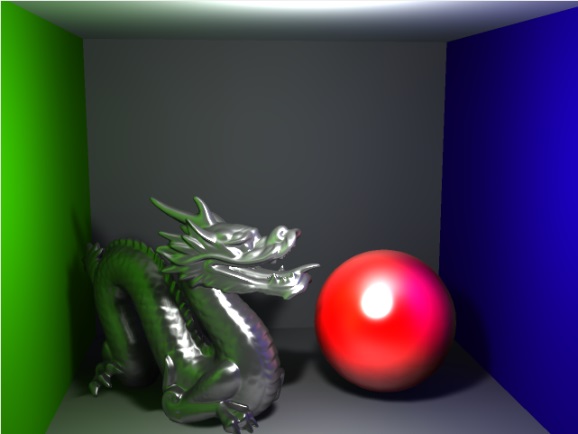 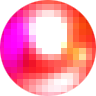 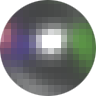 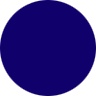 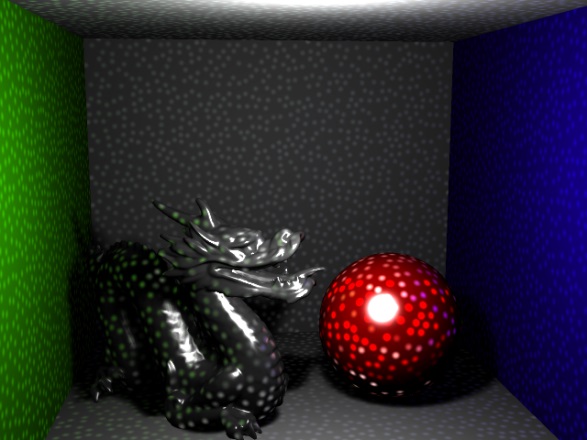 [Speaker Notes: Given an input scene
Solving the problem in the continuous domain is not realistic, we move to the point-based representation of the scene 
The scene is represent by a point-based representation where every points have an area that cover the entire scene
Every point is depicted by its incoming light microbuffer and outgoing SLF]
Edit Mode – Direct / Indirect
Input Scene
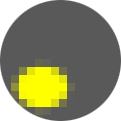 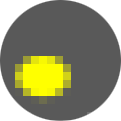 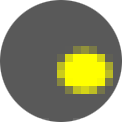 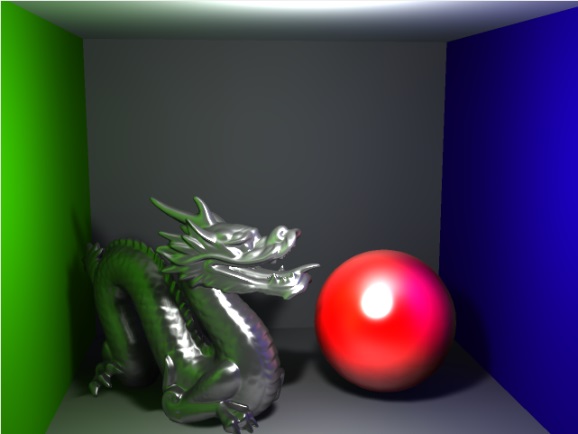 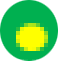 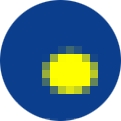 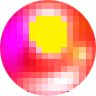 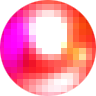 Direct Mode
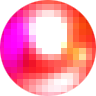 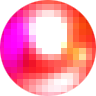 Indirect Mode
[Speaker Notes: Given an input scene.
When a surface light field is edited, for example by a user painting interface, there are 2 modes that can be used.
Direct mode that directly change the surface lightfield of point under the stroke,
Indirect mode modify SLF of points that contribute to the current points.

While direct mode is used to modified the BRDF under the stroke, indirect mode is used to change the surrounding surfaces that cause the new appearance]
Optimization
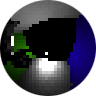 g
Input Scene
BRDF
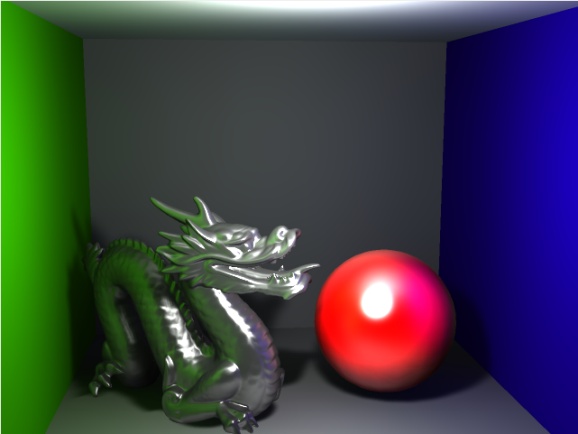 g
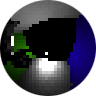 Specular color
Glossiness
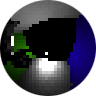 Diffuse color
Lambertian
distribution
[Speaker Notes: First BRDF are decomposed into diffuse and specular component.
For now we only consider Phong BRDF and Lambertian diffuse. For a certain glossiness g, the brdf can be decompose into specular and diffuse component.
In order to get the outgoing color at a certain direction of the surface light field, get the dot product with the incoming light]
Optimization
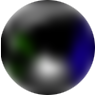 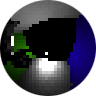 g
Input Scene
BRDF
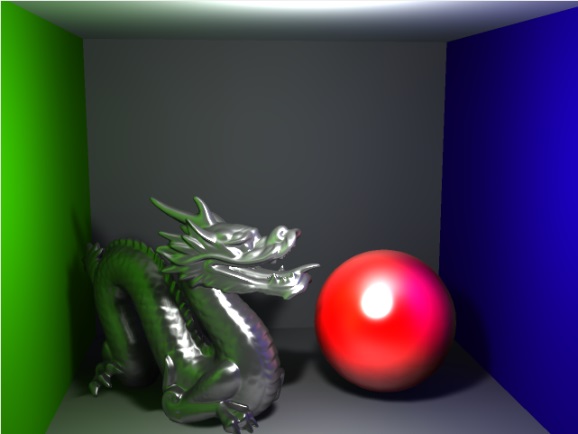 [Speaker Notes: For a certain outgoing direction, in the continuous domain, this can be written as integral in the incoming light]
Optimization
New SLF
SLF Weight
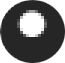 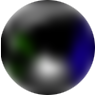 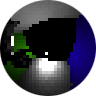 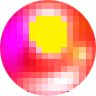 F
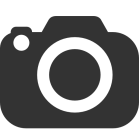 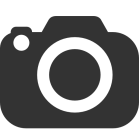 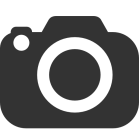 …
[Speaker Notes: First BRDF are decomposed into diffuse and specular component.
For now we only consider Phong BRDF and Lambertian diffuse. 
In order to get the outgoing color at a certain direction of the surface light field, get the dot product with the incoming light]
Optimization
New SLF
SLF Weight
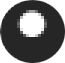 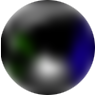 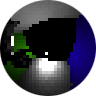 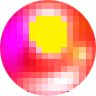 F
…
…
[Speaker Notes: First BRDF are decomposed into diffuse and specular component.
For now we only consider Phong BRDF and Lambertian diffuse. 
In order to get the outgoing color at a certain direction of the surface light field, get the dot product with the incoming light
For fast computation of A(G,L) we need fast look up of specular component at arbitrary glossiness and outgoing direction.]
Optimization
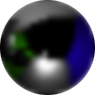 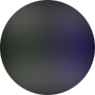 …
[Speaker Notes: Intuitively, A is a matrix that the depend on the glossiness]
Precomputed Visibility
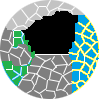 ID Texture
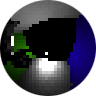 [Speaker Notes: Precomputed visibility is used to cache the id of incoming buffer along with position, normal,…

This is used to calculate the incoming light]
Preconvolved Radiance
Specular component
Outgoing direction
Glossiness
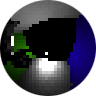 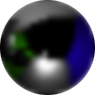 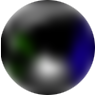 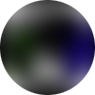 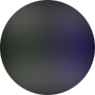 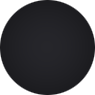 Scherzer et al: Pre-convolved Radiance Caching, EGSR 2012
[Speaker Notes: For fast computation of the matrix A, we need fast look up at arbitrary outgoing direction and different glossiness.
Preconvolve radiance is used for both optimization and rendering of the final results]
Sparse Optimization
Input Scene
Target
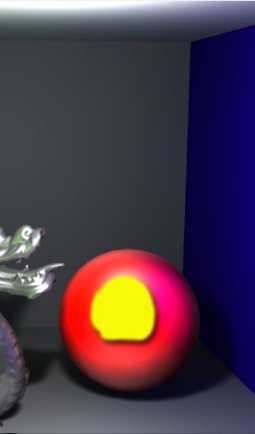 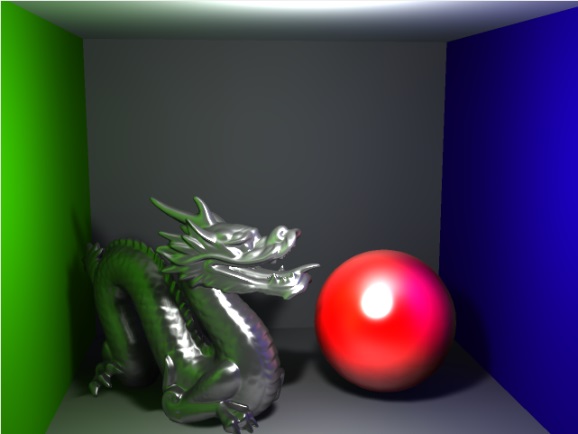 Full solution
Sparse solution
Mixed solution
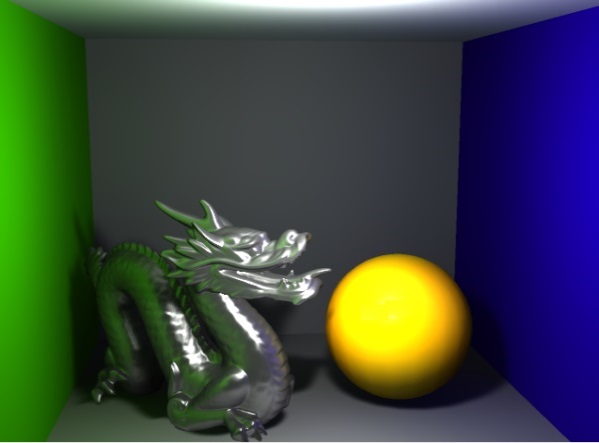 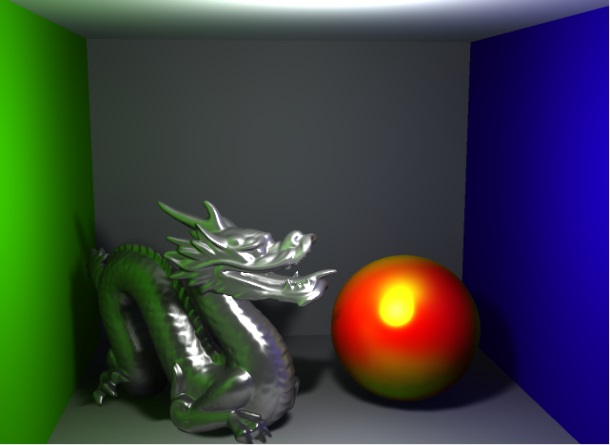 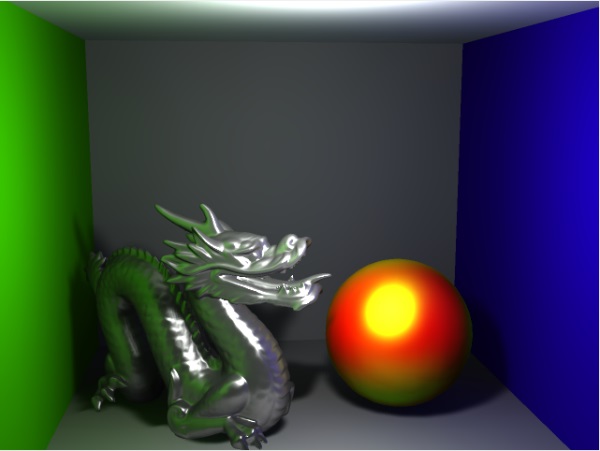 [Speaker Notes: While the original optimize for all components that best fit the artist ‘s prescribed stroke. We find that sometime it might not be the optimal solution. Consider the case where user paint a yellow stroke onto the sphere. The original solution will turn the sphere into yellow diffuse. 
We seek a better scheme to understand the artist’s intent, in this case, if we fix 2 components , diffuse and glossiness, and solve for specular color only.
We then try with fixing only diffuse component and solve for both specular and glossiness, this give a result that better match the prescribed stroke.]
Edit Propagation
Input Scene
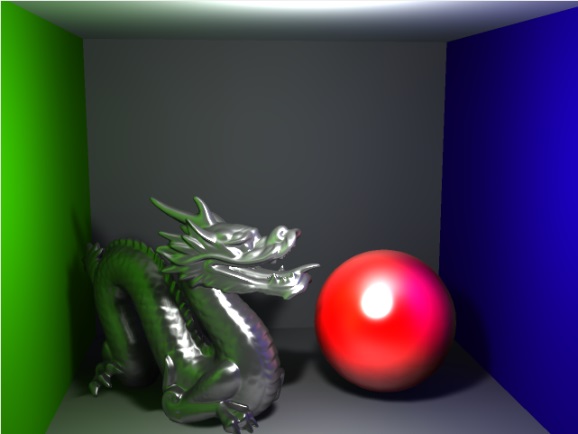 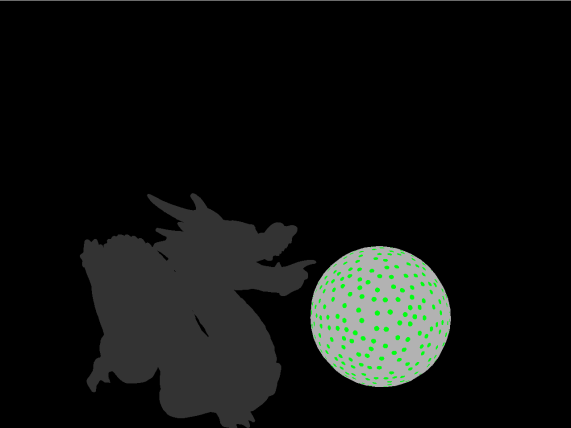 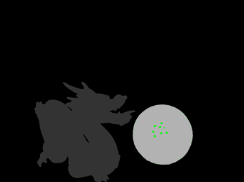 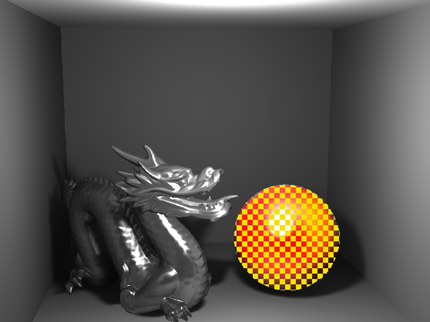 [Speaker Notes: -Propagation depend on similarity in term of normal, the original appearance and position.
- This is done to remedy the fact that you have to paint all the point]
Upsampling
Input Scene
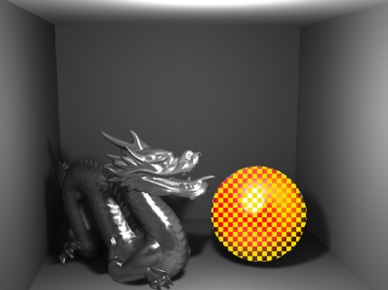 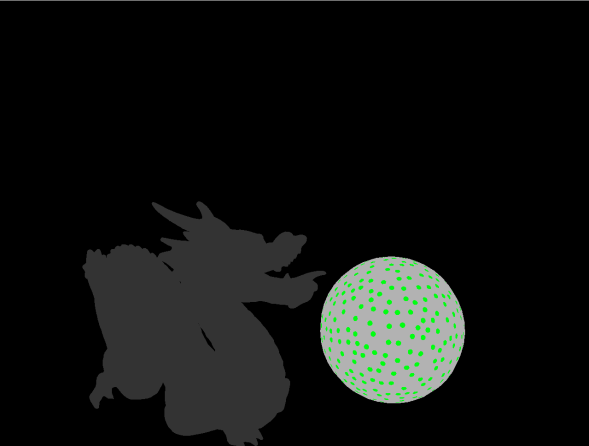 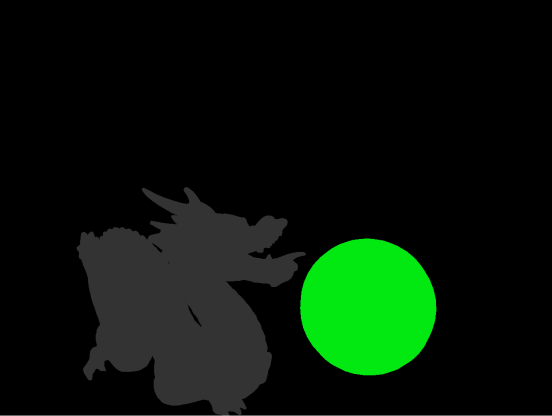 [Speaker Notes: - Upsampling to upsample the result from point-base presentation to the current framebuffer.
-To be able to propagate the manipulation to such details, joint bilateral upsampling in the framebuffer is used. Reconstruction is performed using Radial Basis Function splatting.
-Upsampling is done separately for diffuse, specular and glossiness]
Results: Diffuse
[Speaker Notes: In this first simple example, the user paints plain green strokes onto the wall.
The system finds a change in reflectance that results in the desired appearance and propagates it to all similar appearance locations of the right wall.]
Results: Specular
[Speaker Notes: Painting a yellow spot onto the diffuse sphere , will turn it into a yellow highligt. This is achived by changing specular color to green and increasing glossiness.
Painting it white again will change the specular color only.
Drawing a new highlight shape will change the sphere' s glossiness.]
Results: Spatially Varying
[Speaker Notes: A geometricaly detailled scene with detailled textures and bump maps is edited. Note how both material details are preserved, and manipulations are propagated to regions of similar appearance in the proximity of the stroke.]
Results: Enviroment Map Lighting
[Speaker Notes: Tuning material under complex illumination such as environment map is difficult.
Here, the user adjusts specularity on the teapot and the apples, again, just by drawing colored strokes.]
Results: Indirect Diffuse
[Speaker Notes: Manipulation can be performed directly or indirectly.
Here, changing the diffuse indirect light on the ground to green, will change the color of the walls to produce the target appearance at the stroke.]
Results: Indirect Glossy
[Speaker Notes: The same holds for the glossy floor.]
Results: Indirect Caustic
[Speaker Notes: Using indirect painting allows to sketch a white caustic shape and the system optimizes for changes of reflectance in other places to produce the caustic, in this case the ring's specularity and glossiness.
We introduct a lock stroke to resolve the ambiguity of the incoming drection and so the ring turns to pure specular.]
Results: Unsharp Masking
[Speaker Notes: Finally we show a scene with complex spatially varying material.
Our system can be used to turn a physically impossible stylized surface light field (here unsharp masking) into the closest physically possible reflectance reproducing the stylization.]
Conclusion and Future Work
Conclusion
A system to infer material from manipulated surface light field
A sparse solver that best fit user’s intent for BRDF editing
 Future work
Support other types of BRDF
User study
Extensions to other physically-based rendering such as depth-of-field, motion blur or participating media
[Speaker Notes: Proper evaluate to old system]
Thank you!
[Speaker Notes: 1) Thank you very much for your attention.]
Point Count / Directional Discretization
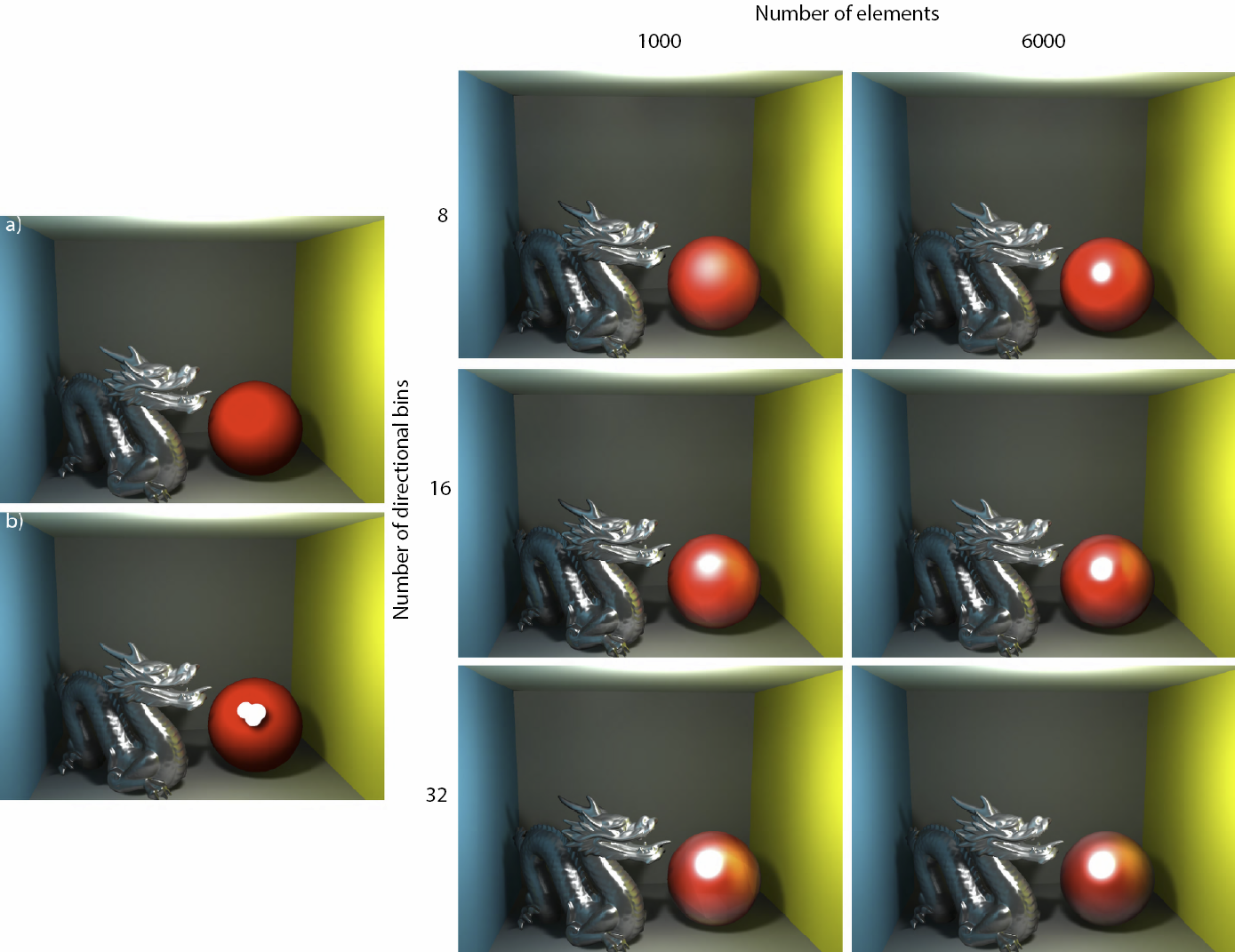 32
Glossiness Count / Directional Discretization
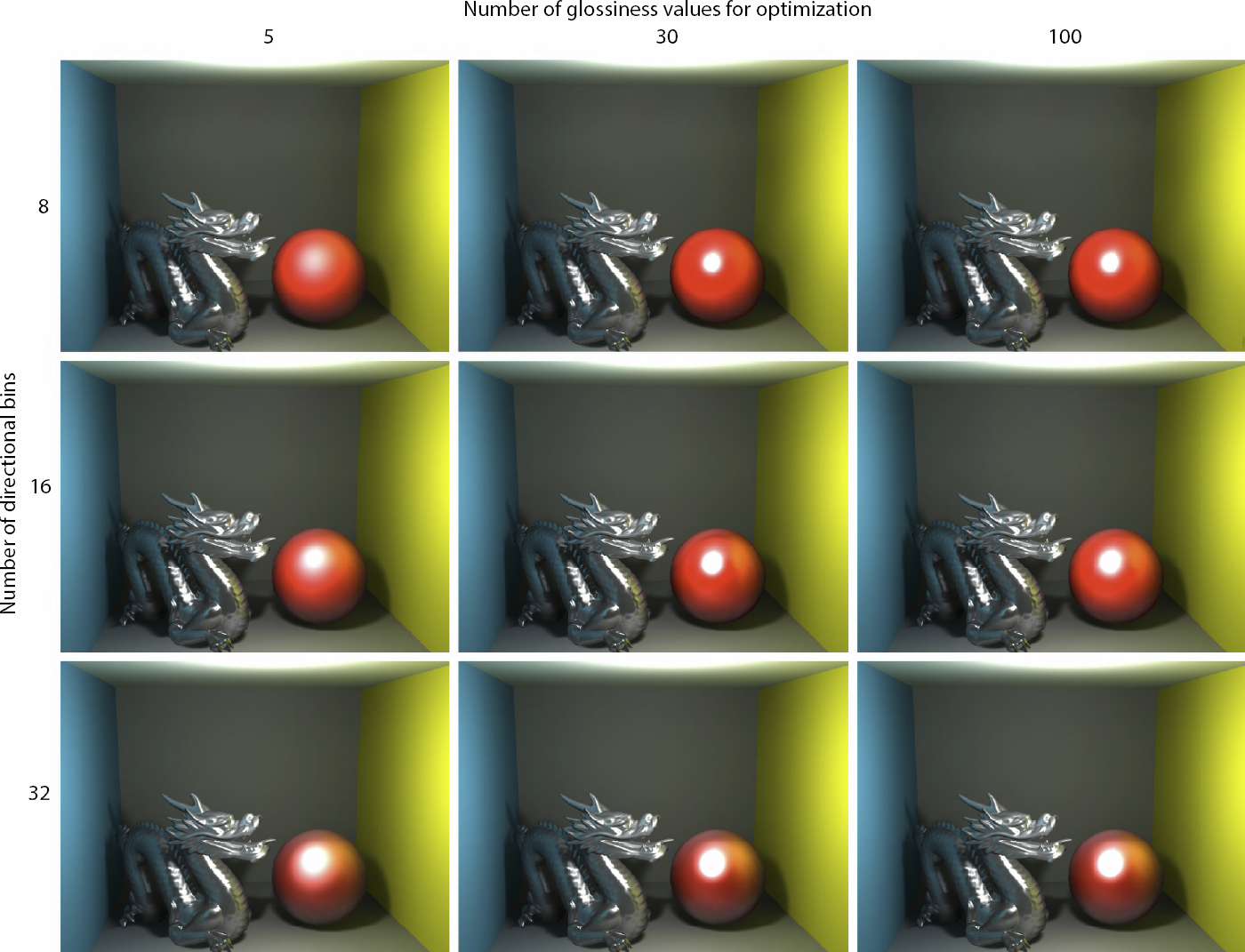 33